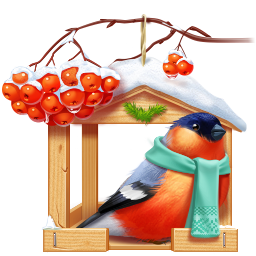 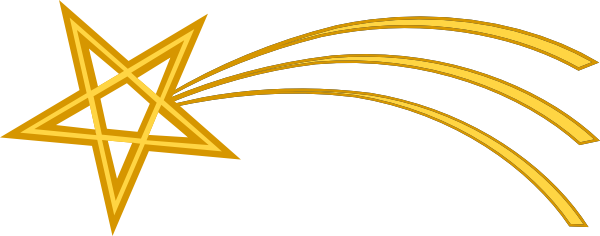 На елке шарик светится,А шар земной все вертится...Пусть сбудется все доброе,Что звездами пророчится,Желания исполнятсяИ будет все, как хочется!
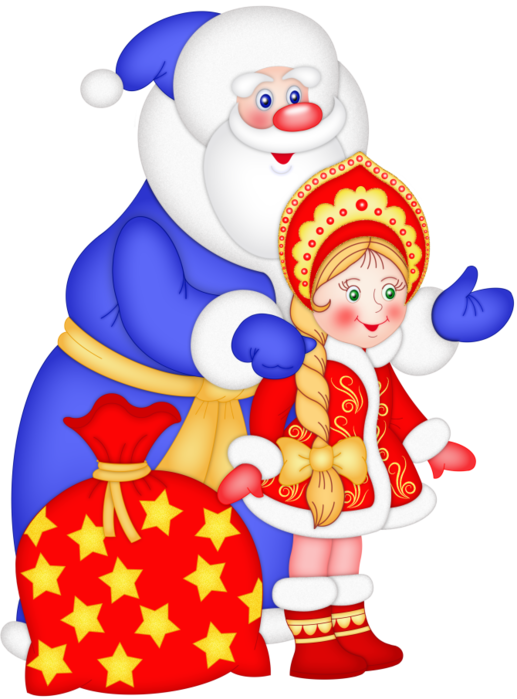 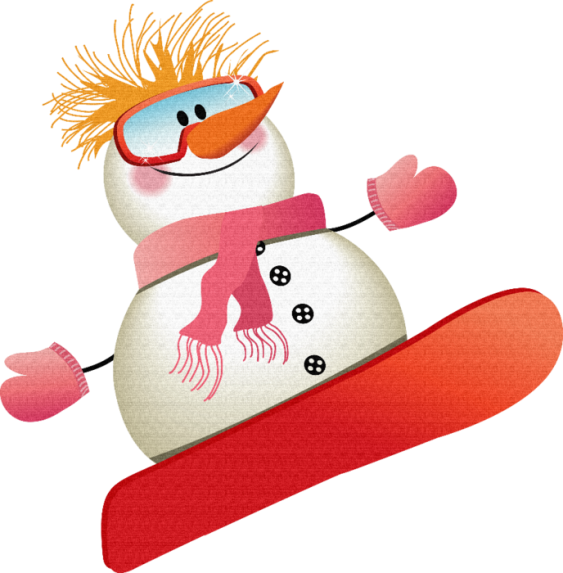 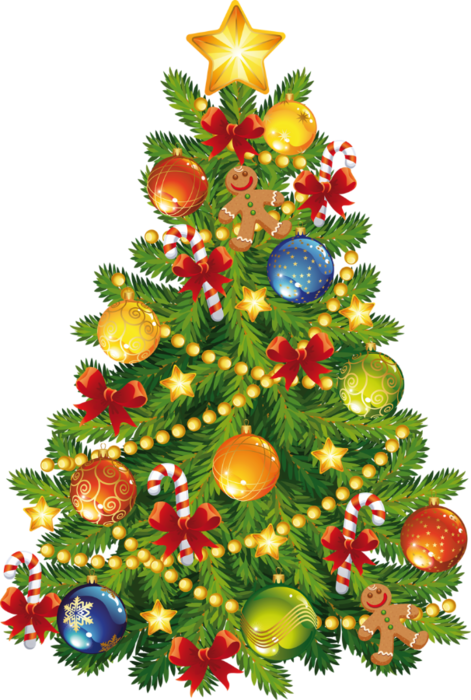 Пусть к вам счастье в Новый годНепременно в дом войдет!Нараспашку дверь держитеИ его с шампанским ждите.Принесет вам  новый годМного радостных хлопотИ работу для души -Но совсем не за гроши!
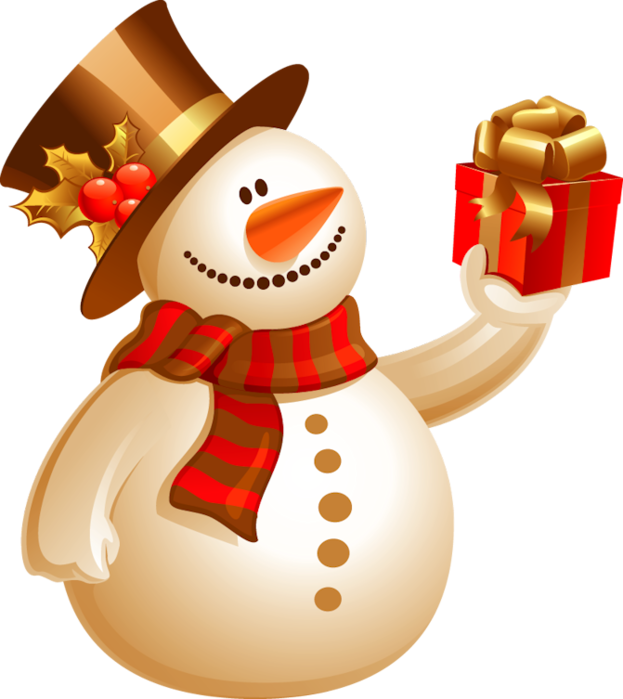 Дед Мороз в санях к вам мчится,Он подарки всем везет.Пусть чудо в Новый год случится,И удача к вам придет!
Нараспашку дверь держитеИ его все дружно ждите.Переступит ваш порогИ избавит от тревог,Всех болезней и несчастий,Даже маленьких напастей.
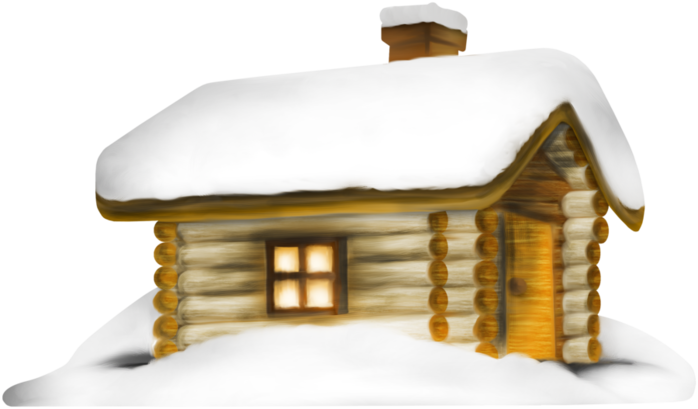 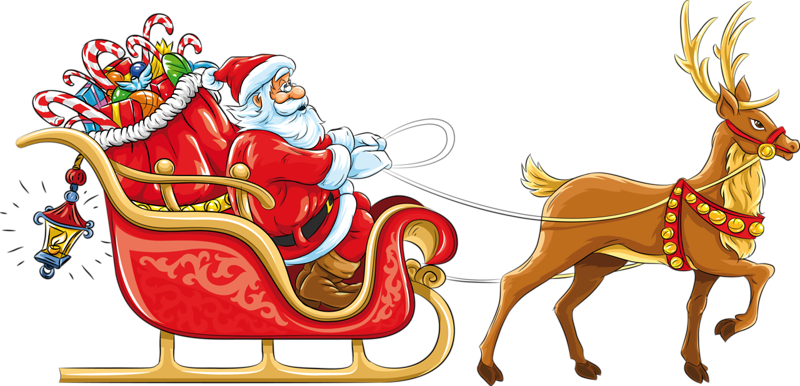